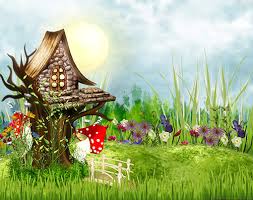 Интерактивная игра«Эмоции играют в прятки»
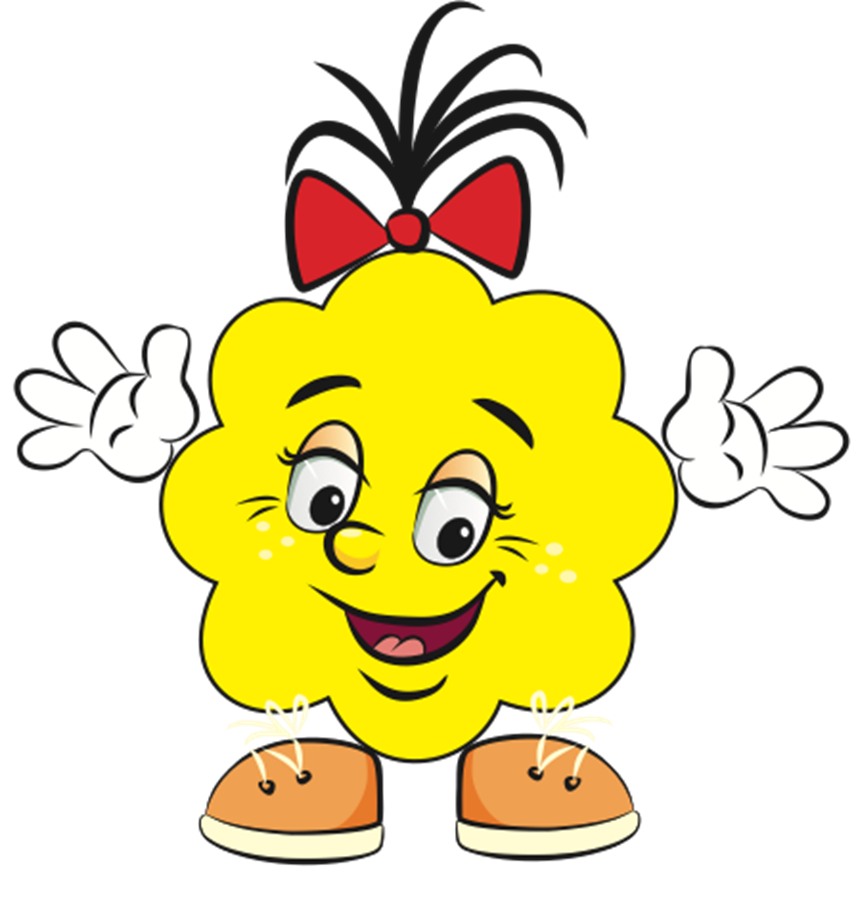 Привет! Я эмоция и зовут меня Радость. Помнишь, мы с тобой уже встречались???Я предлагаю поиграть тебе с моими друзьями в прятки. Тебе нужно нажимать на спрятанную интереску и назвать её имя. Удачи тебе!
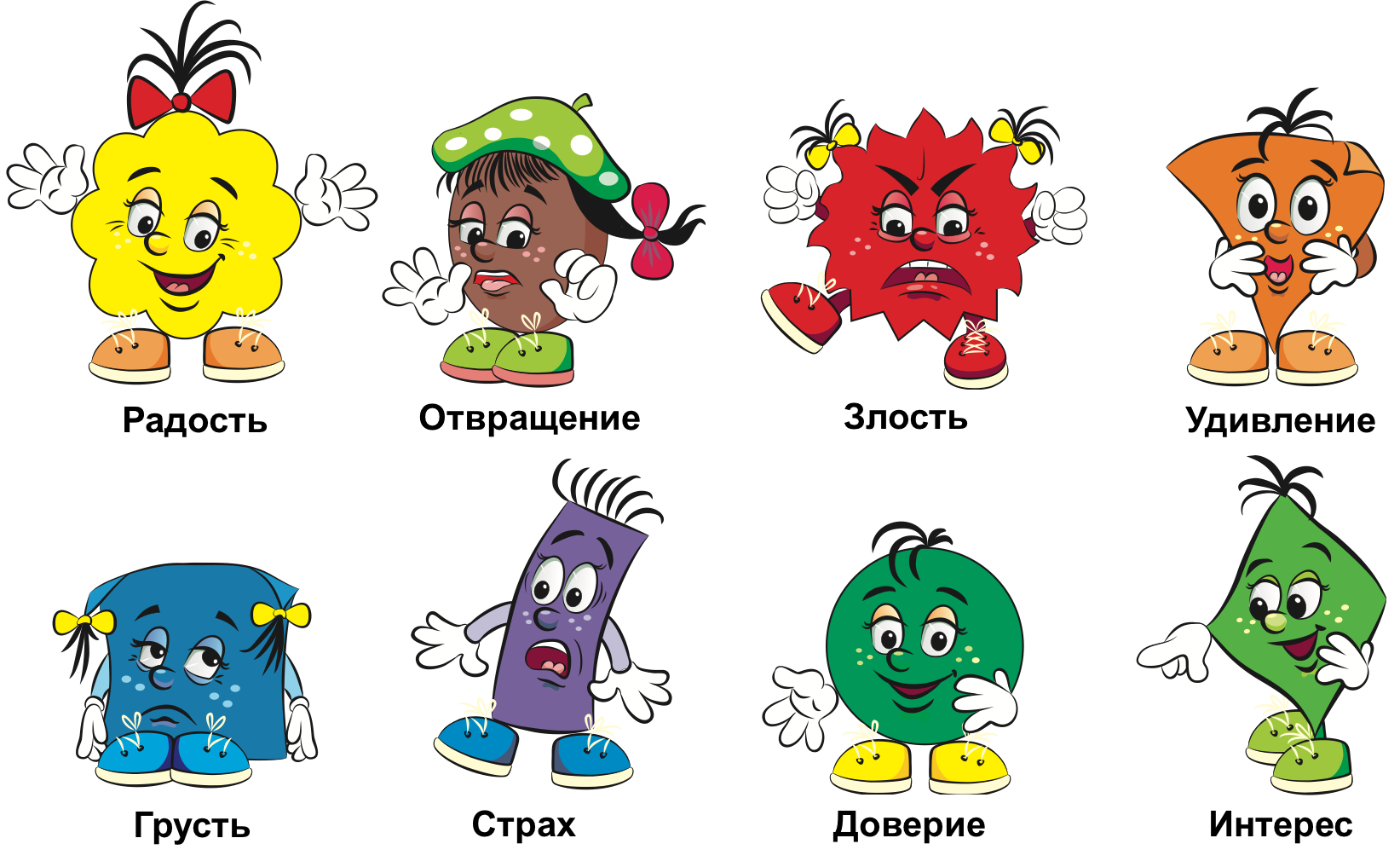 НАЧАТЬ ИГРУ
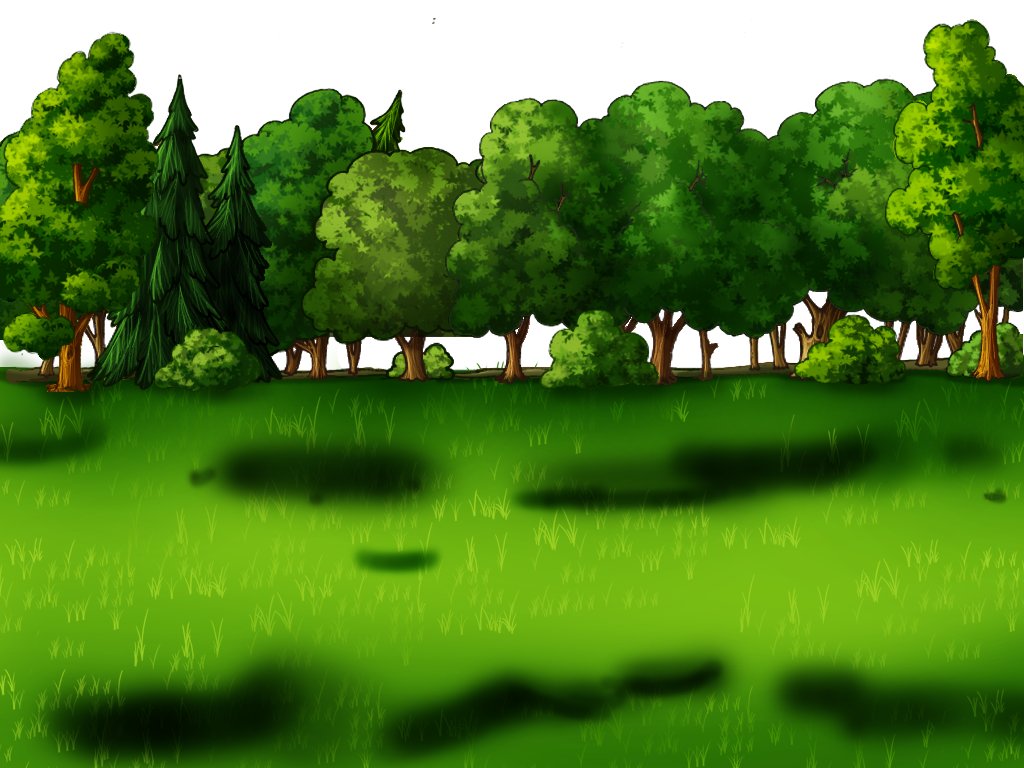 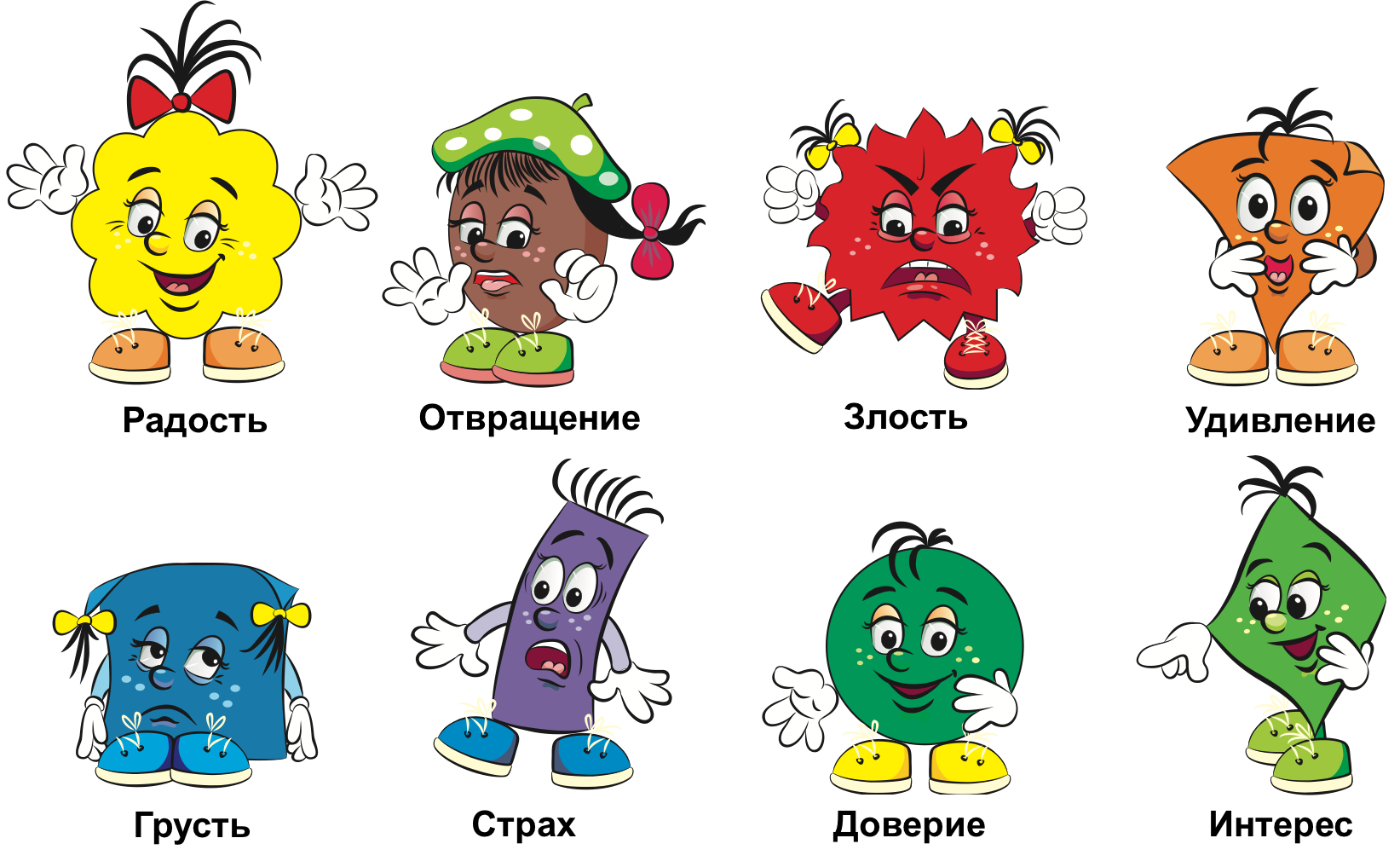 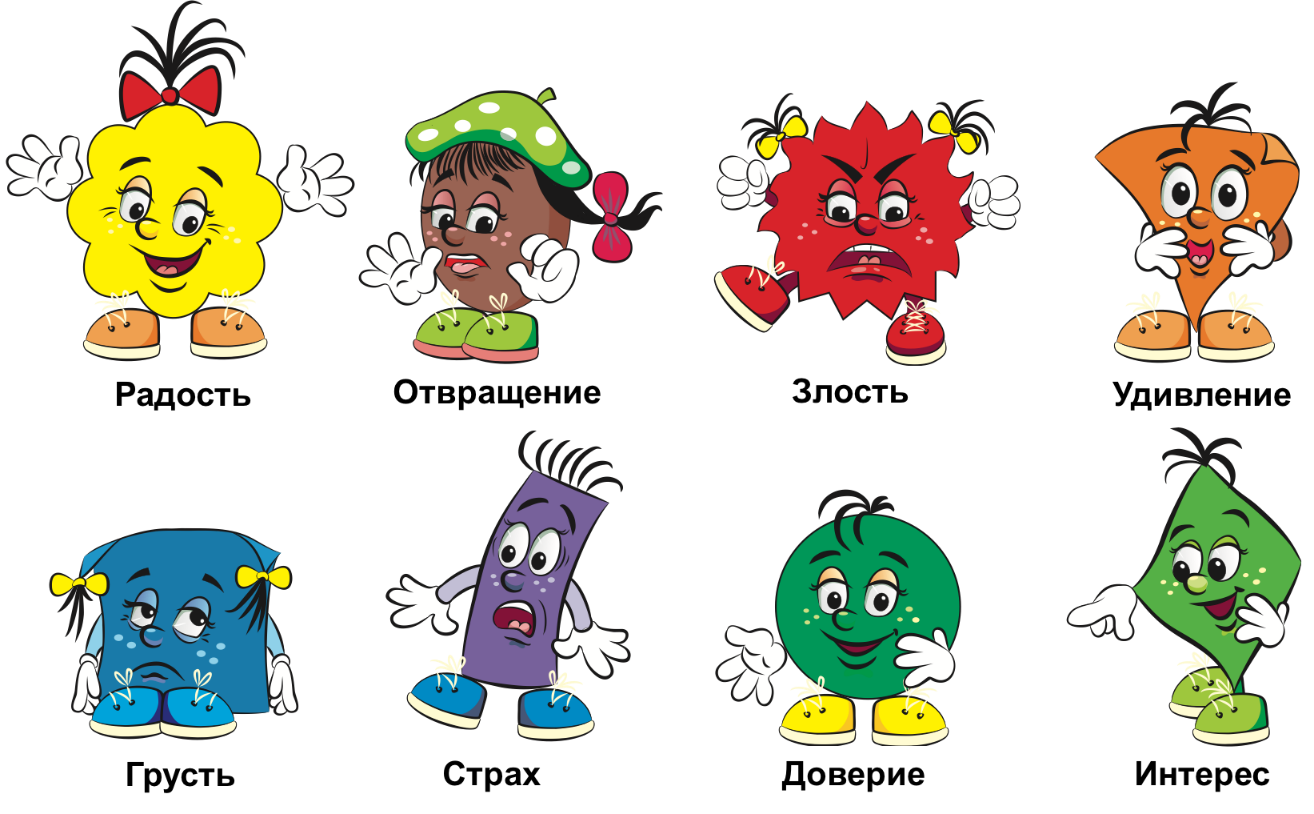 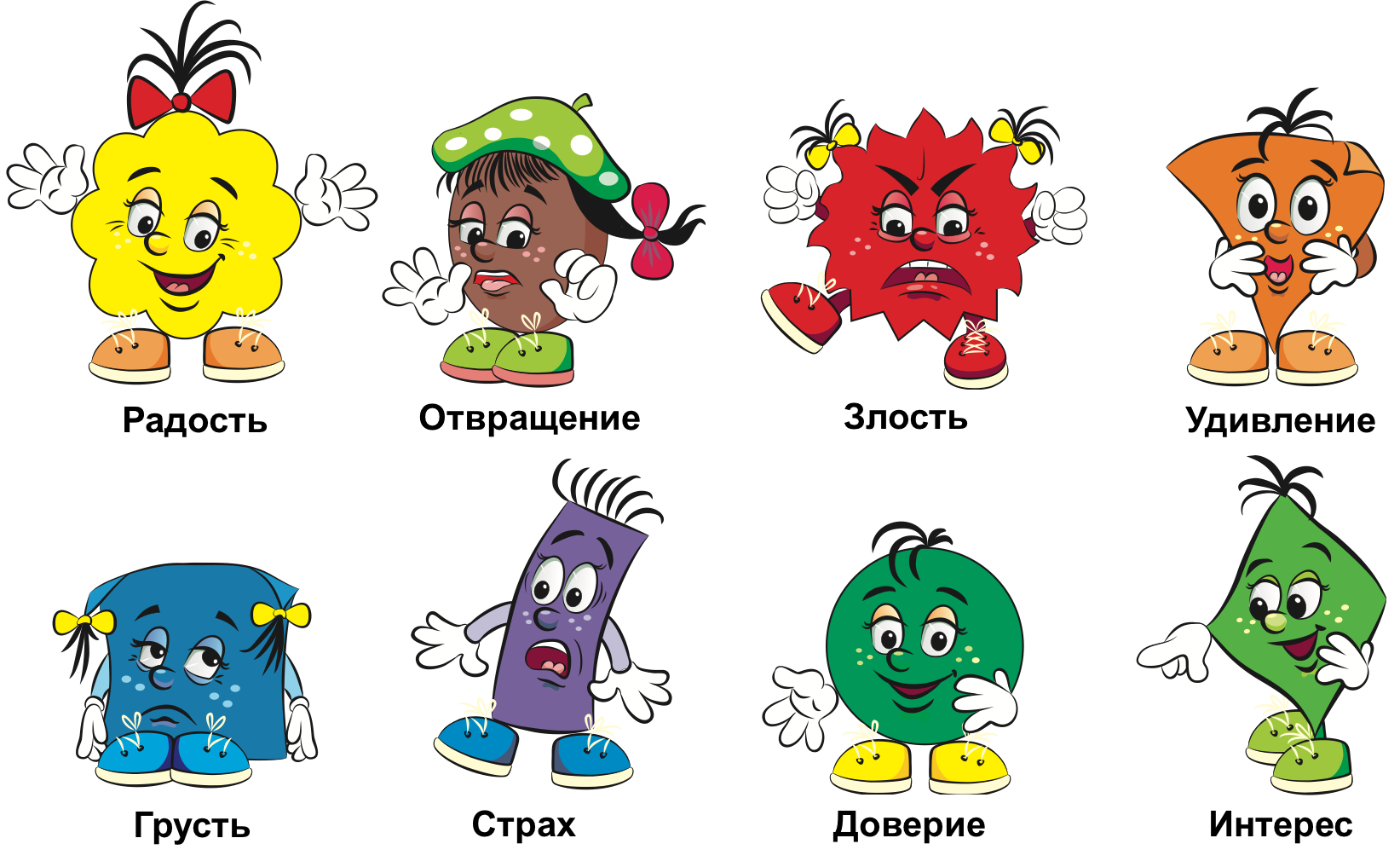 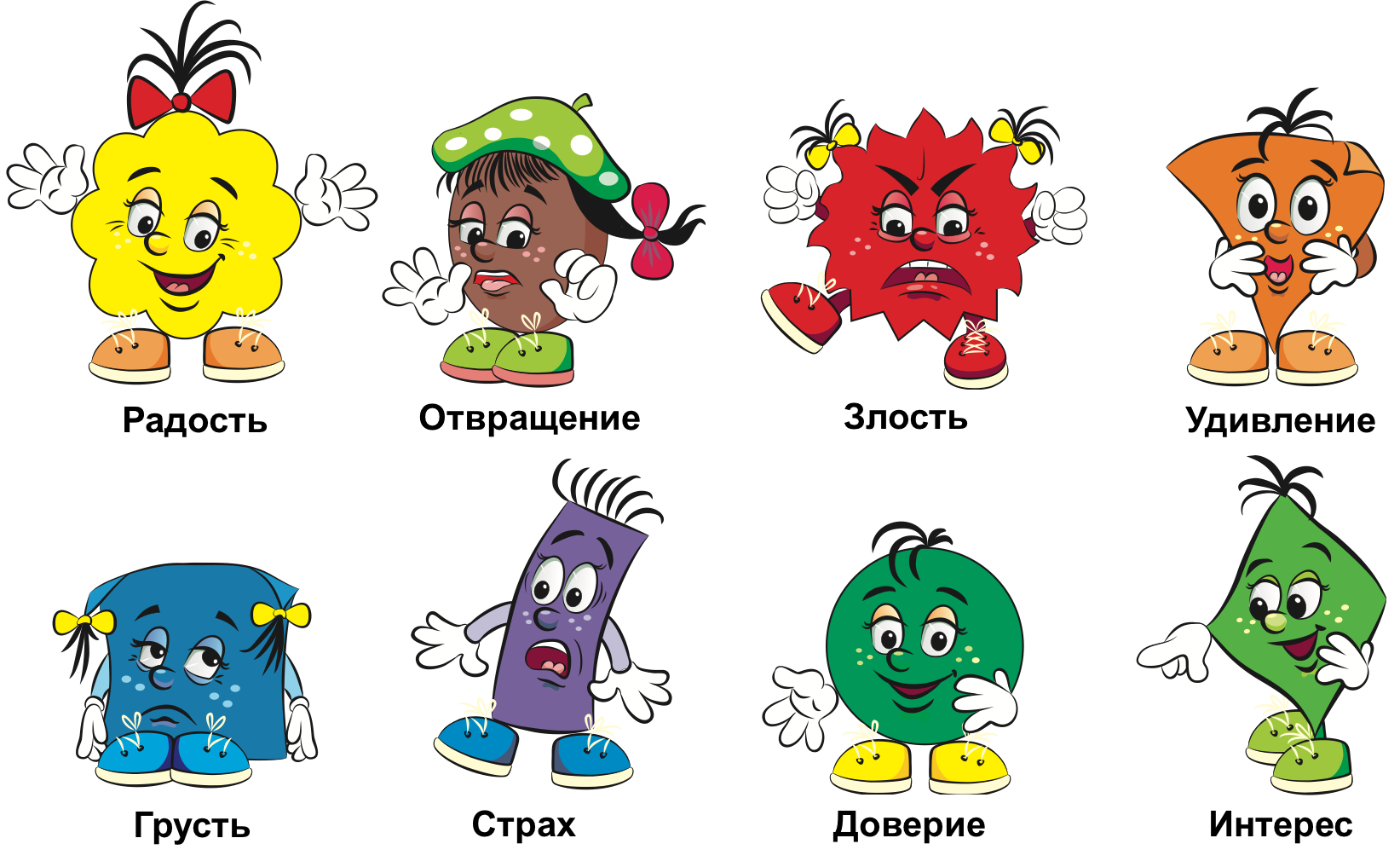 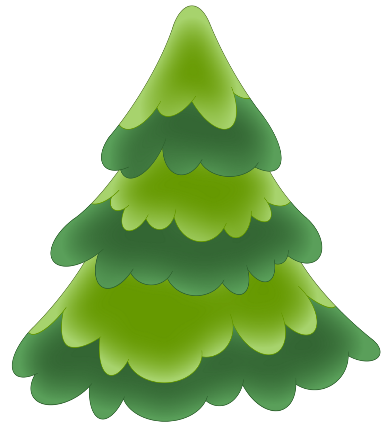 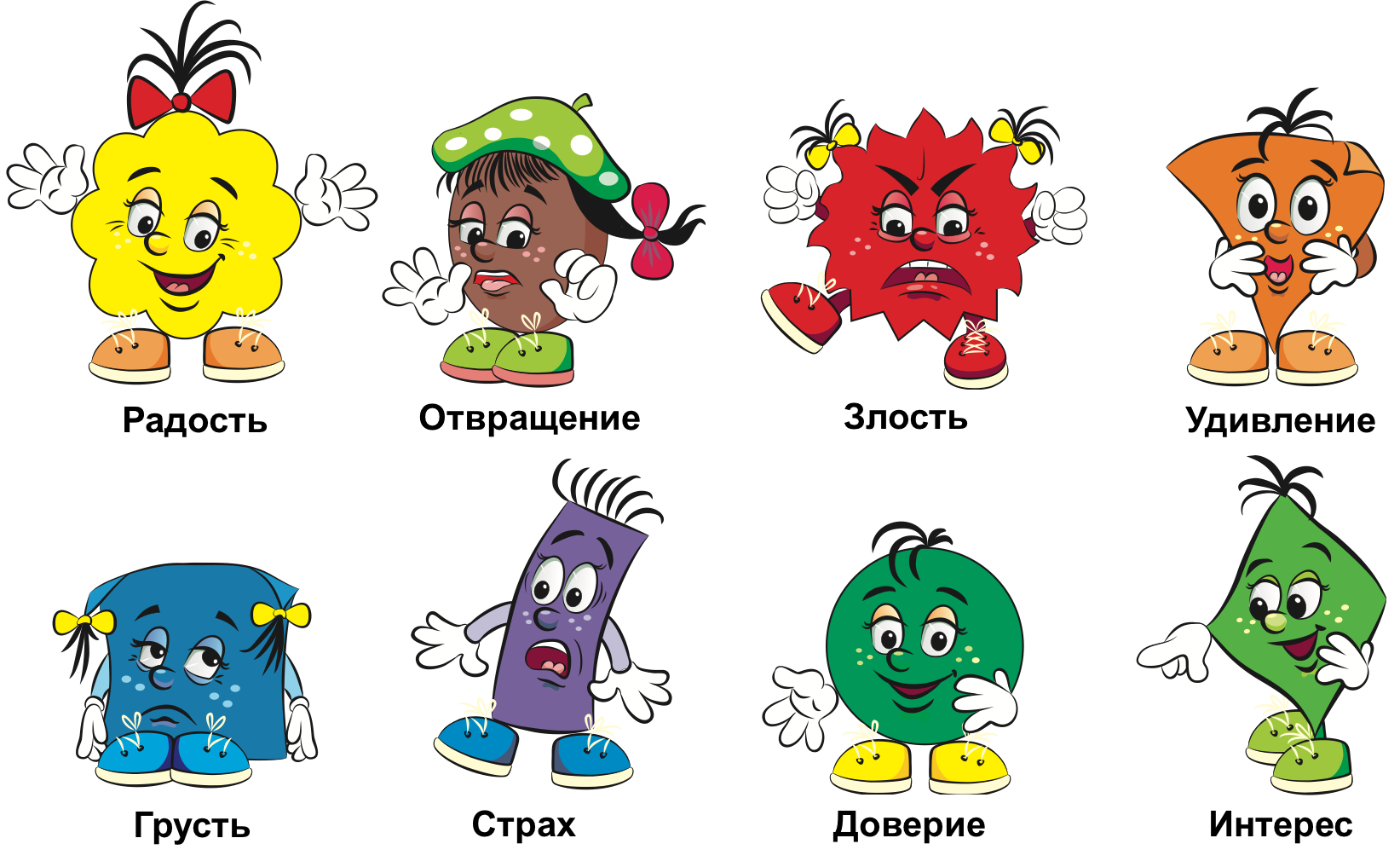 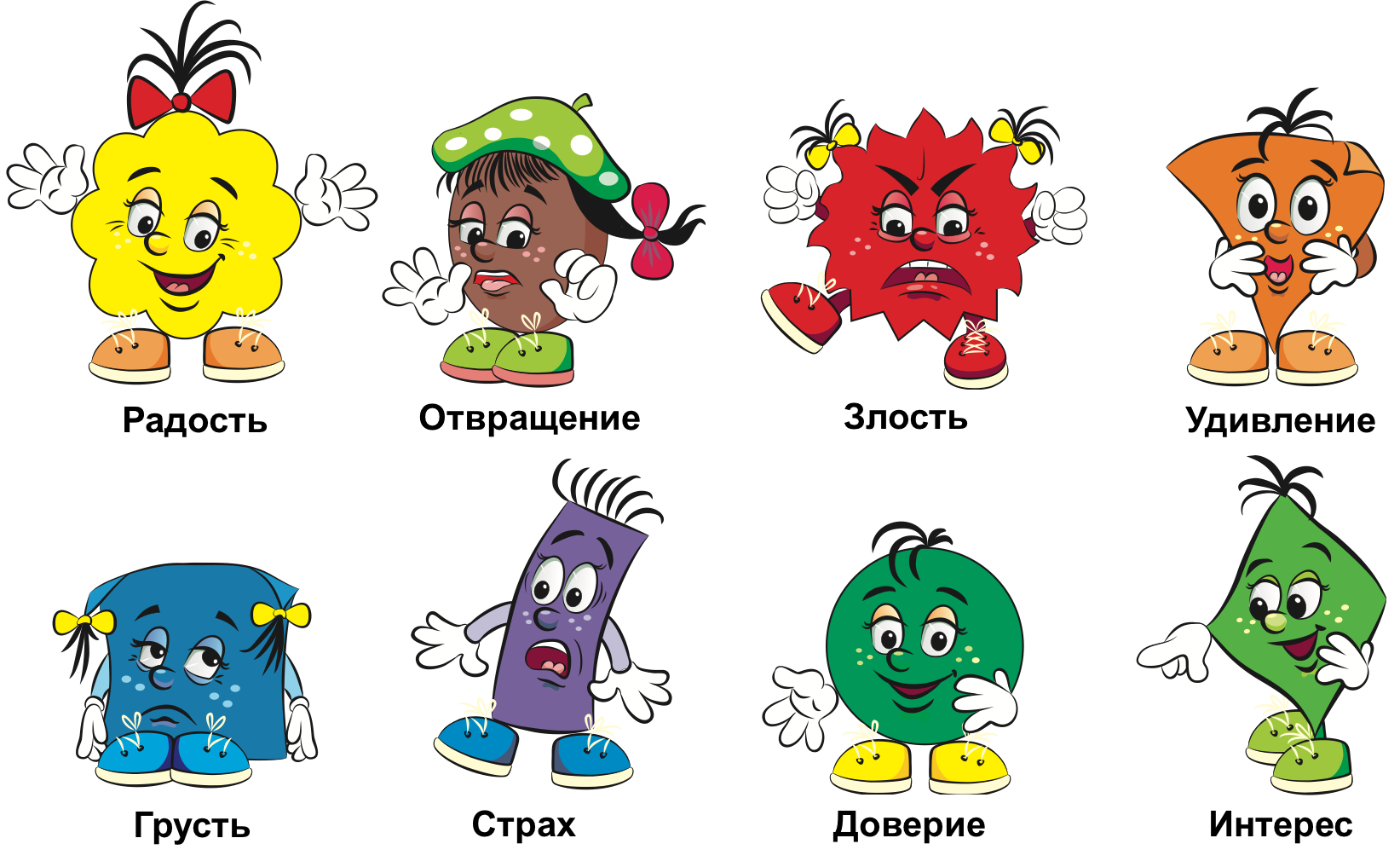 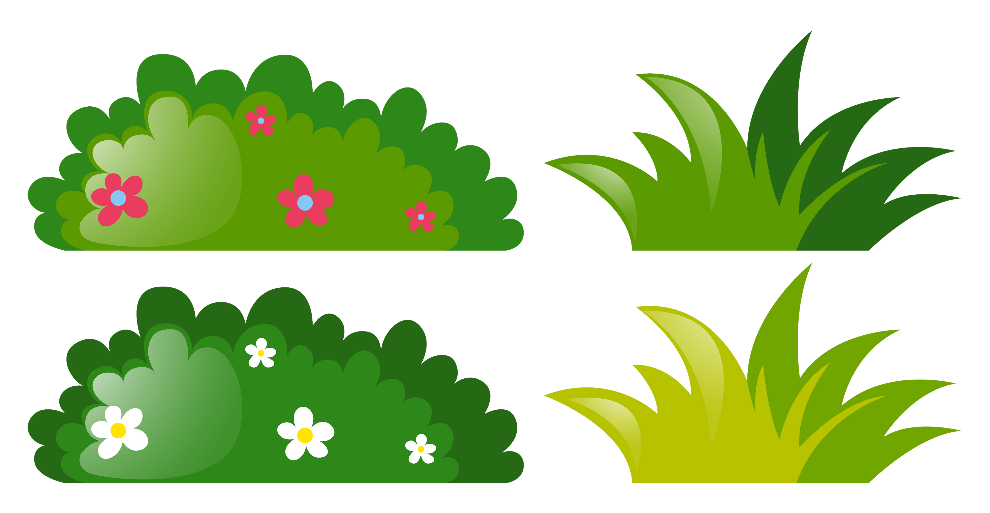 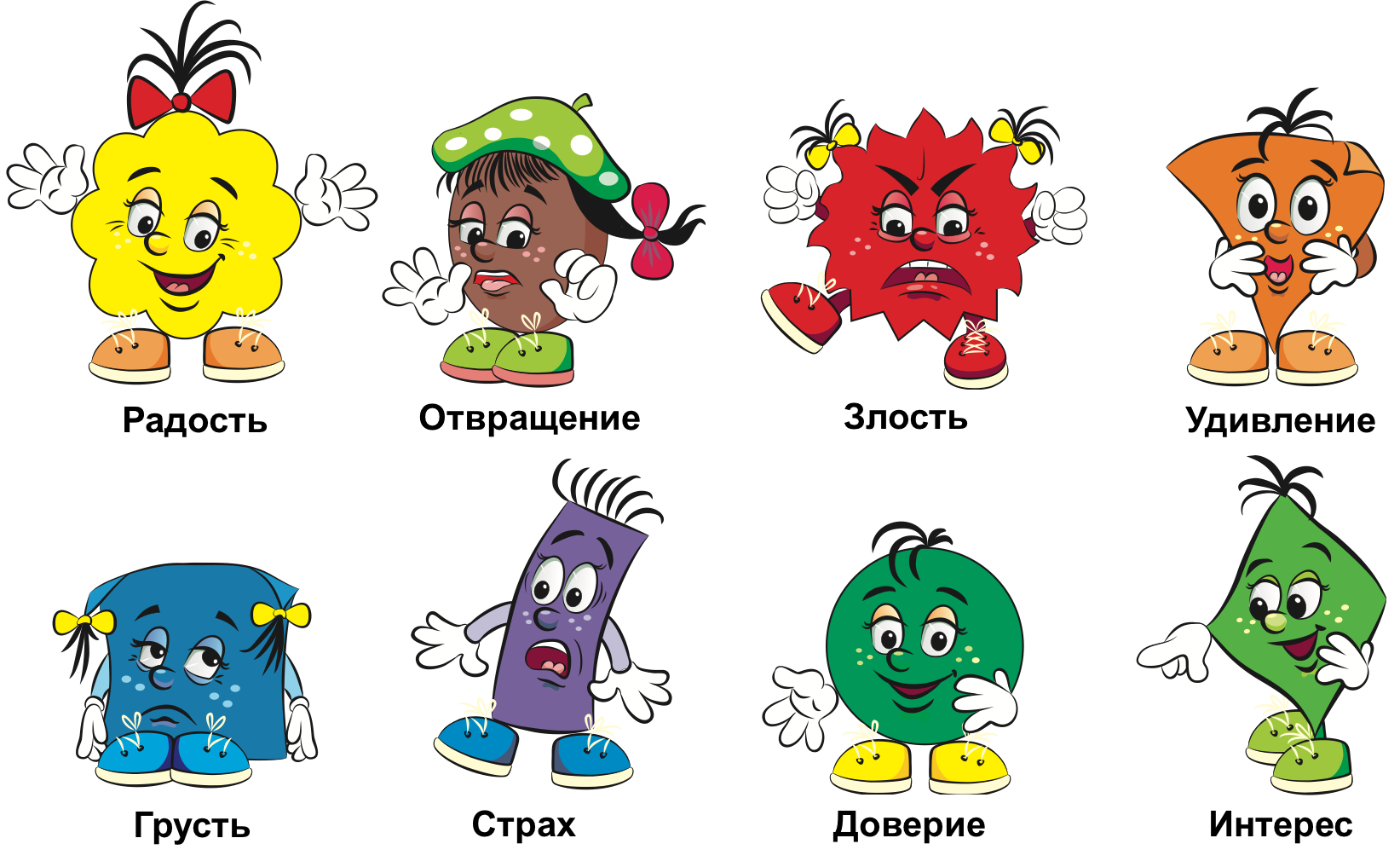 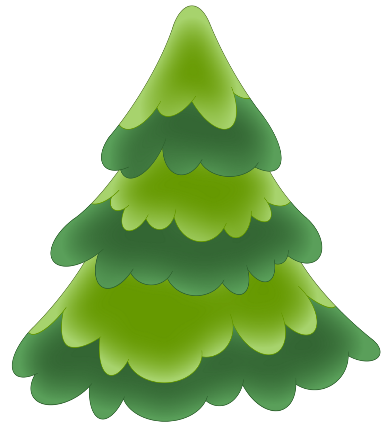 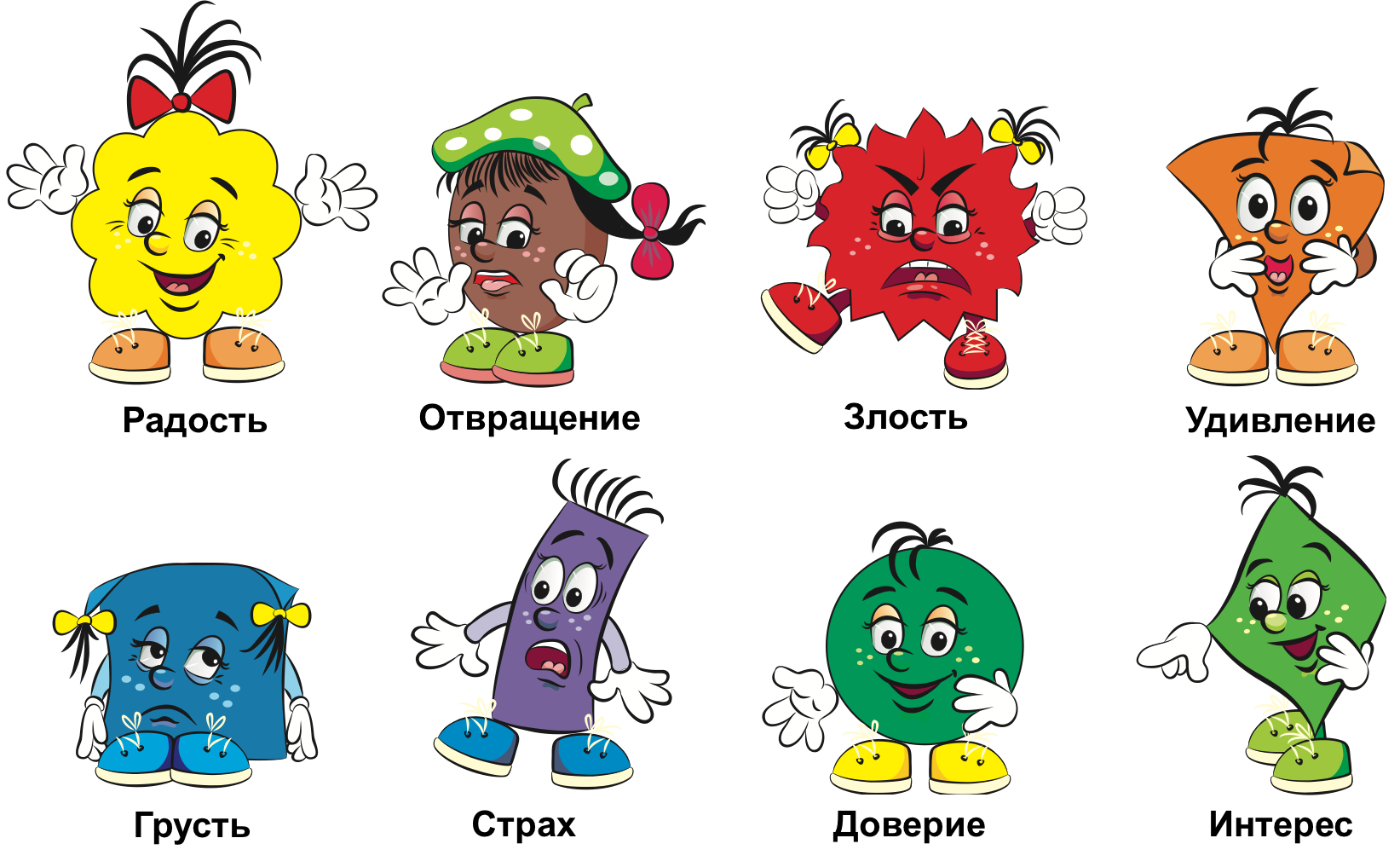 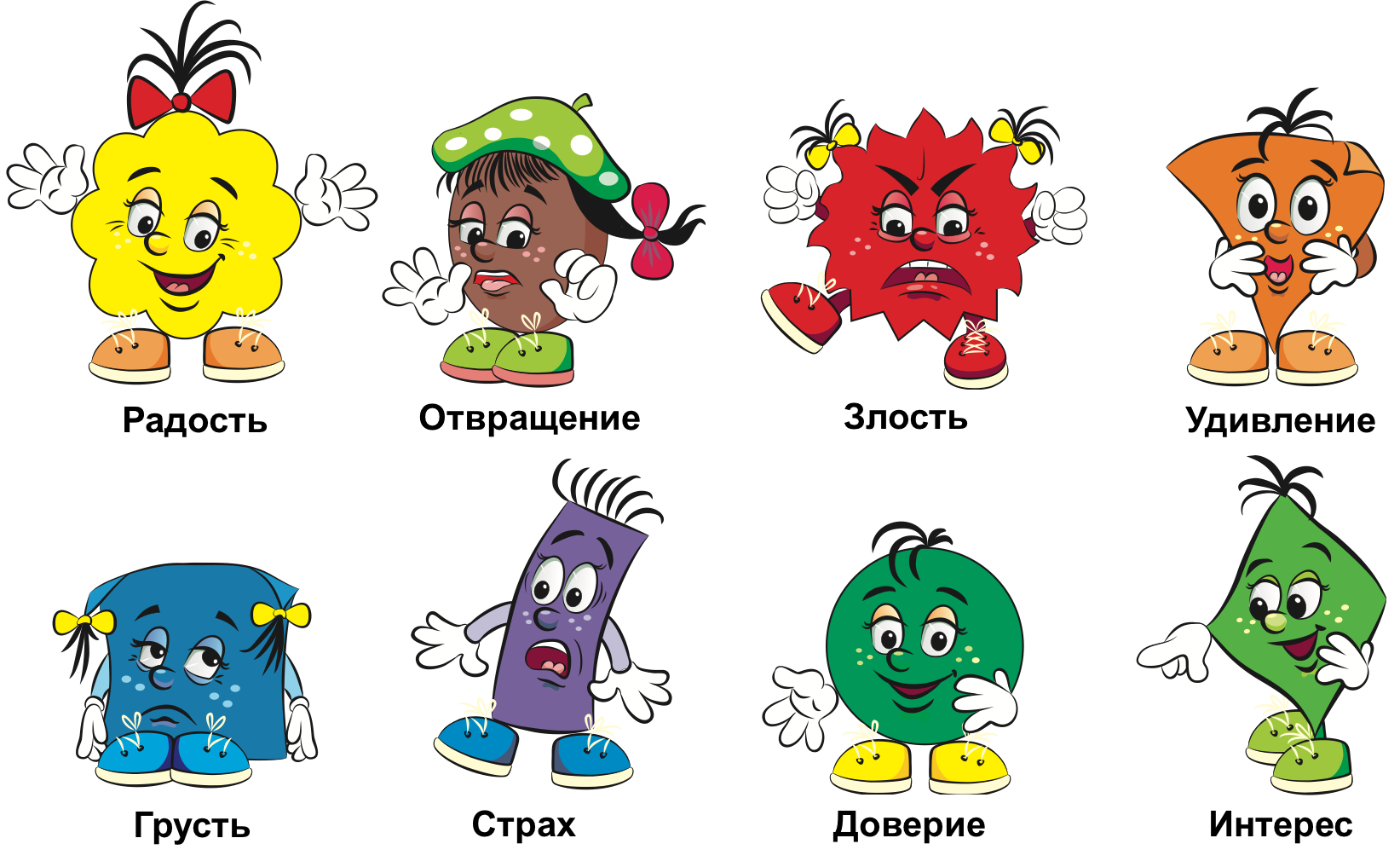 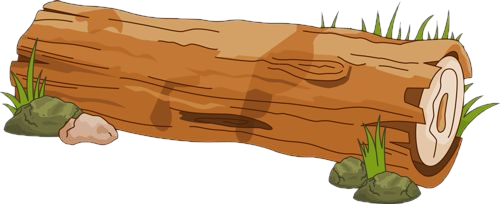 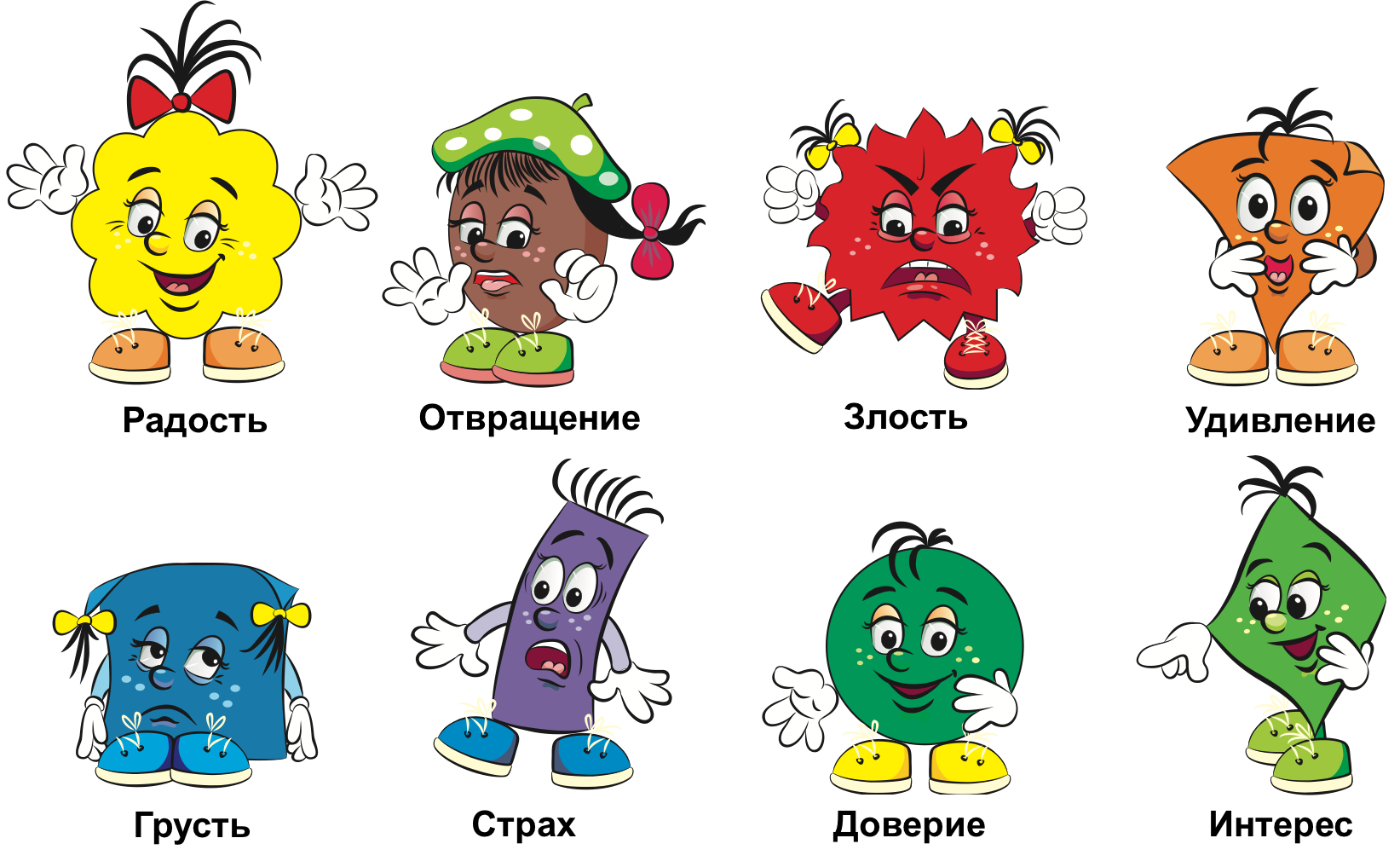 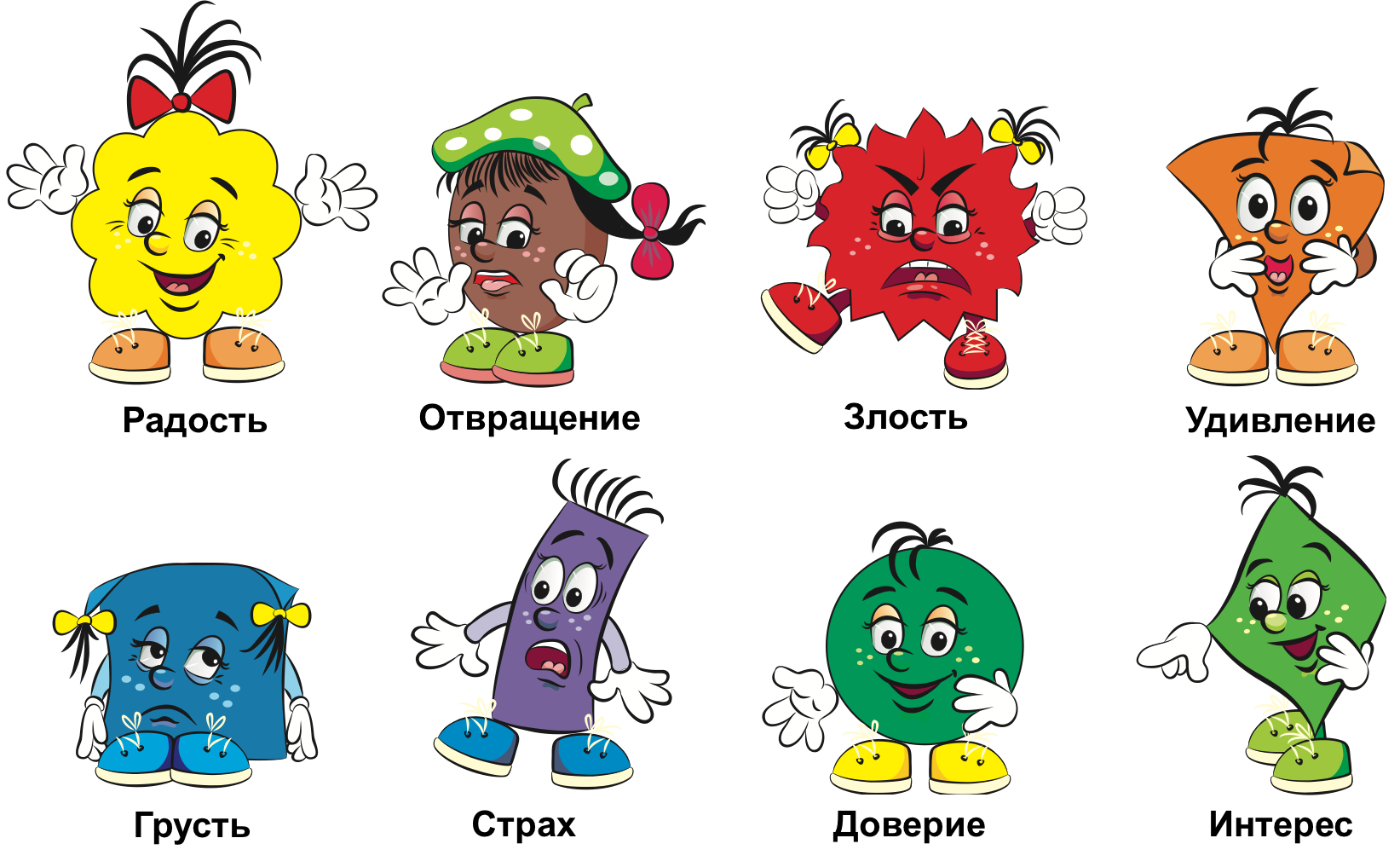 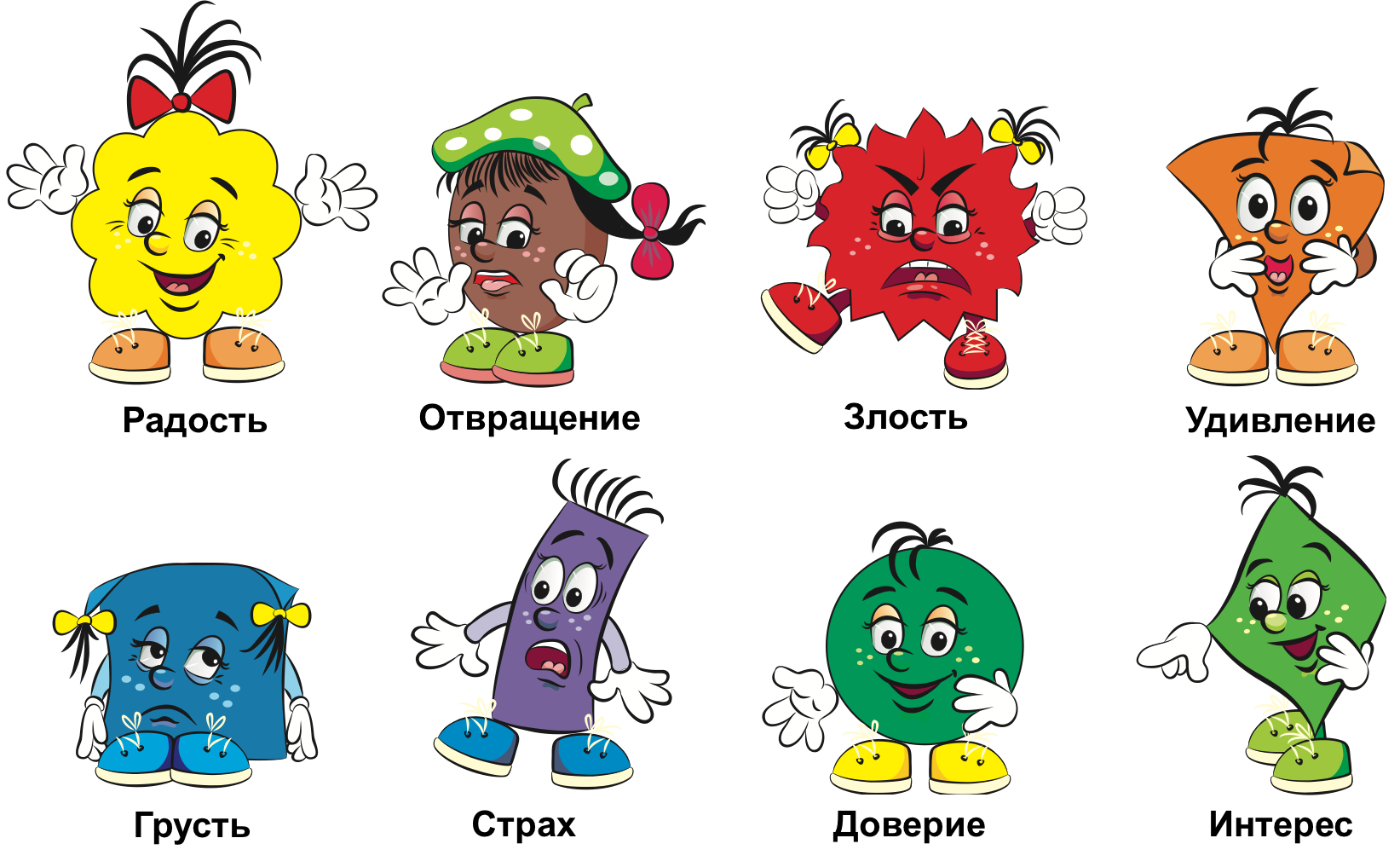 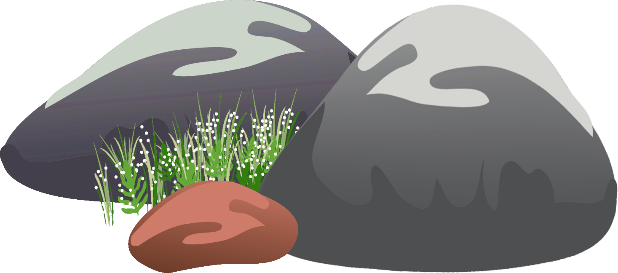 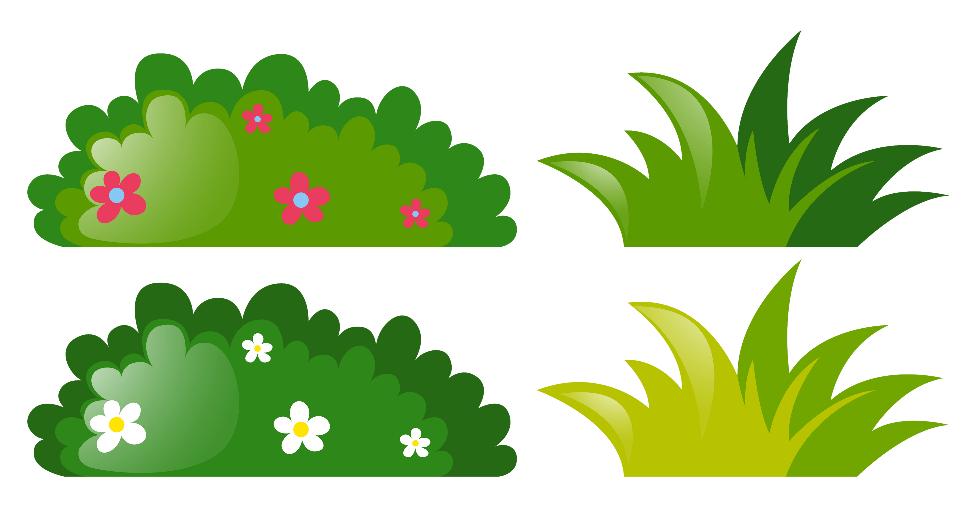 Молодец! Как быстро ты справился с заданием! Пока!
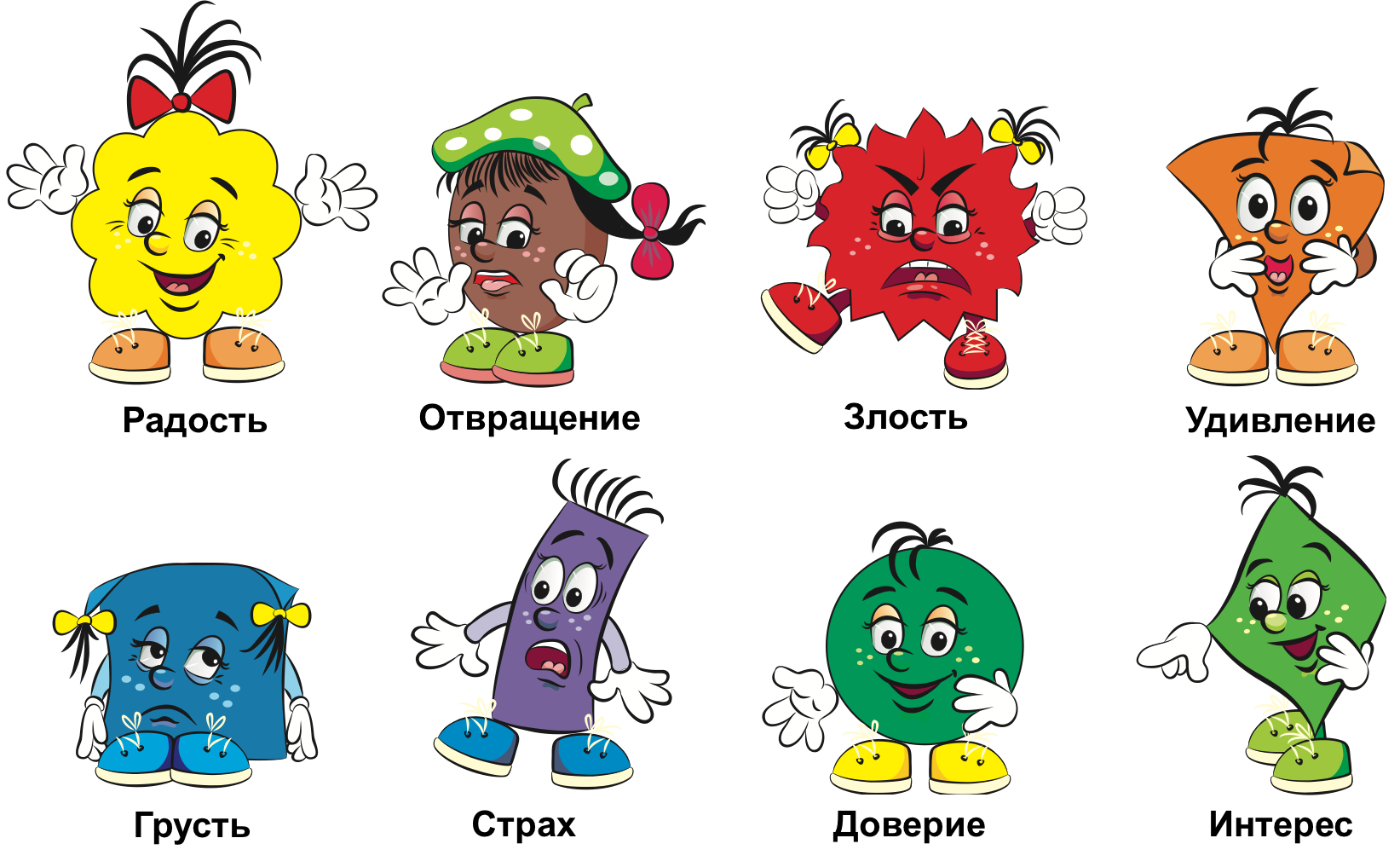 ЗАВЕРШИТЬ ИГРУ